Psací stůl pro 2 kluky – školáky
umístění: panelákový pokoj – pod oknem
levá strana – u zdi – dvě nohy či deska
pravá strana – otevř. prostor (u radiátoru) – jedna noha
kolem prac. desky malá lišta proti padání věcí (tužky apod.)
deska – světlé dřevo, jako ostatní nábytek
uprostřed rozdělující lišta (ideálně vyndavací) – nebo jen čára?
2 otvory na kabely 
pravý přední roh zakulacený/ořízlý (ne ostrý roh)
zakulacené/ořízlé rohy lišty (směrem do místnosti)
uprostřed 4 zásuvky – 2x světlé dřevo, 2x bílí (jako skříňky)
2x zásuvka/organizér - dokoupená zvlášť, namontovaná viz plánek
200
65
75
40
3 – 5 max
otvor na kabely
3 – 5 max
rozdělovník – 3, kratší než hloubka desky (vyndavací?)
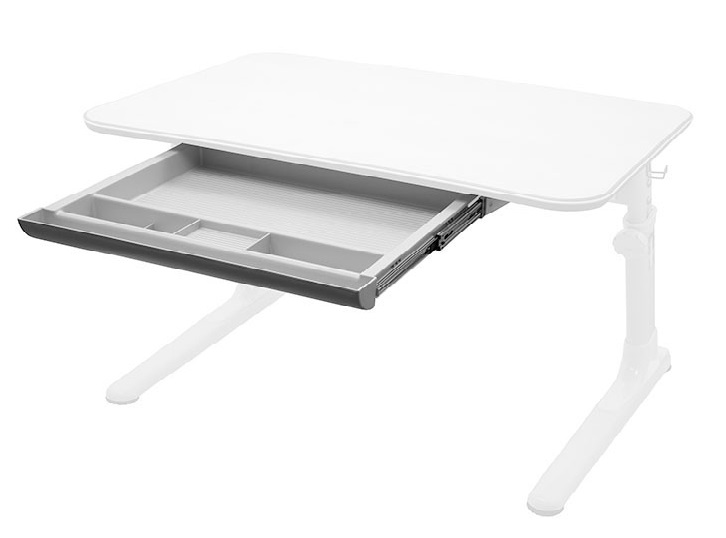